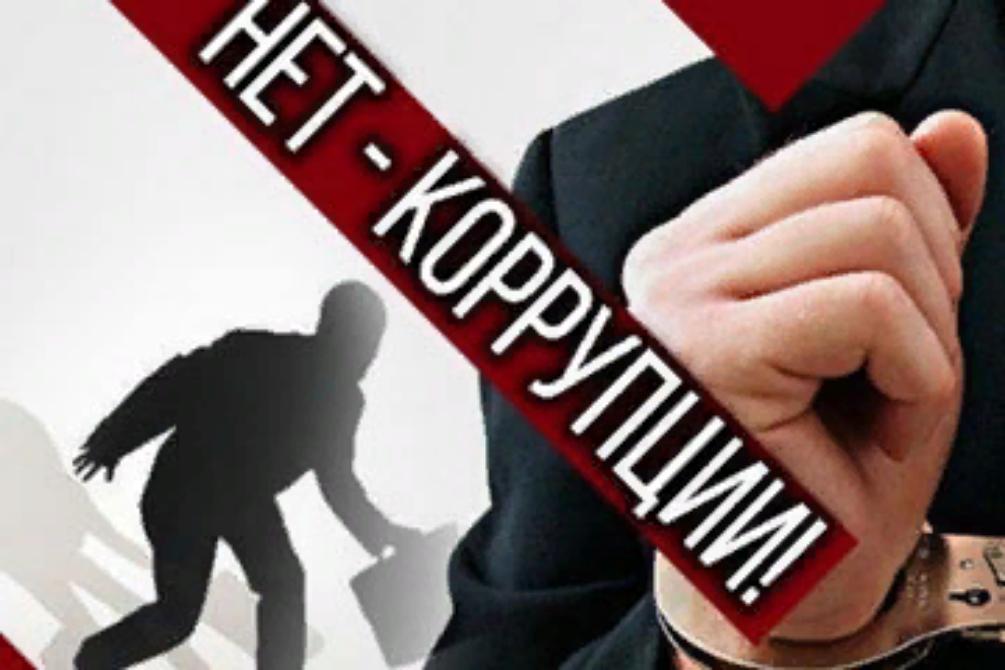 Презентация разработана
	прокуратурой Доволенского района 
	Новосибирской области
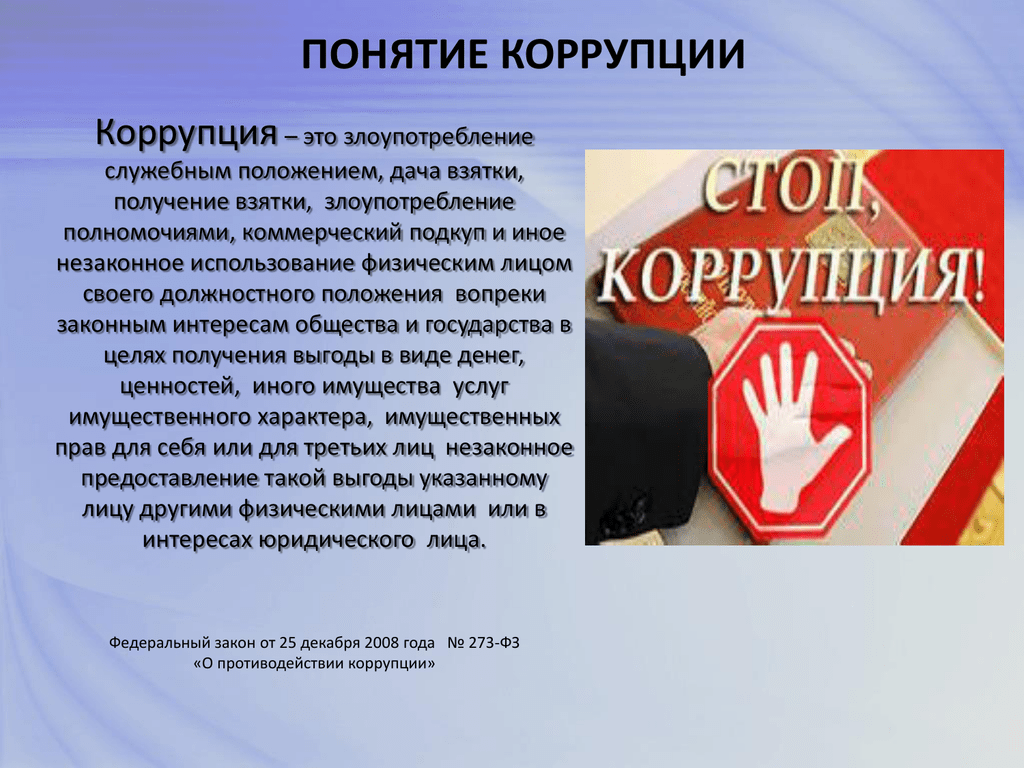 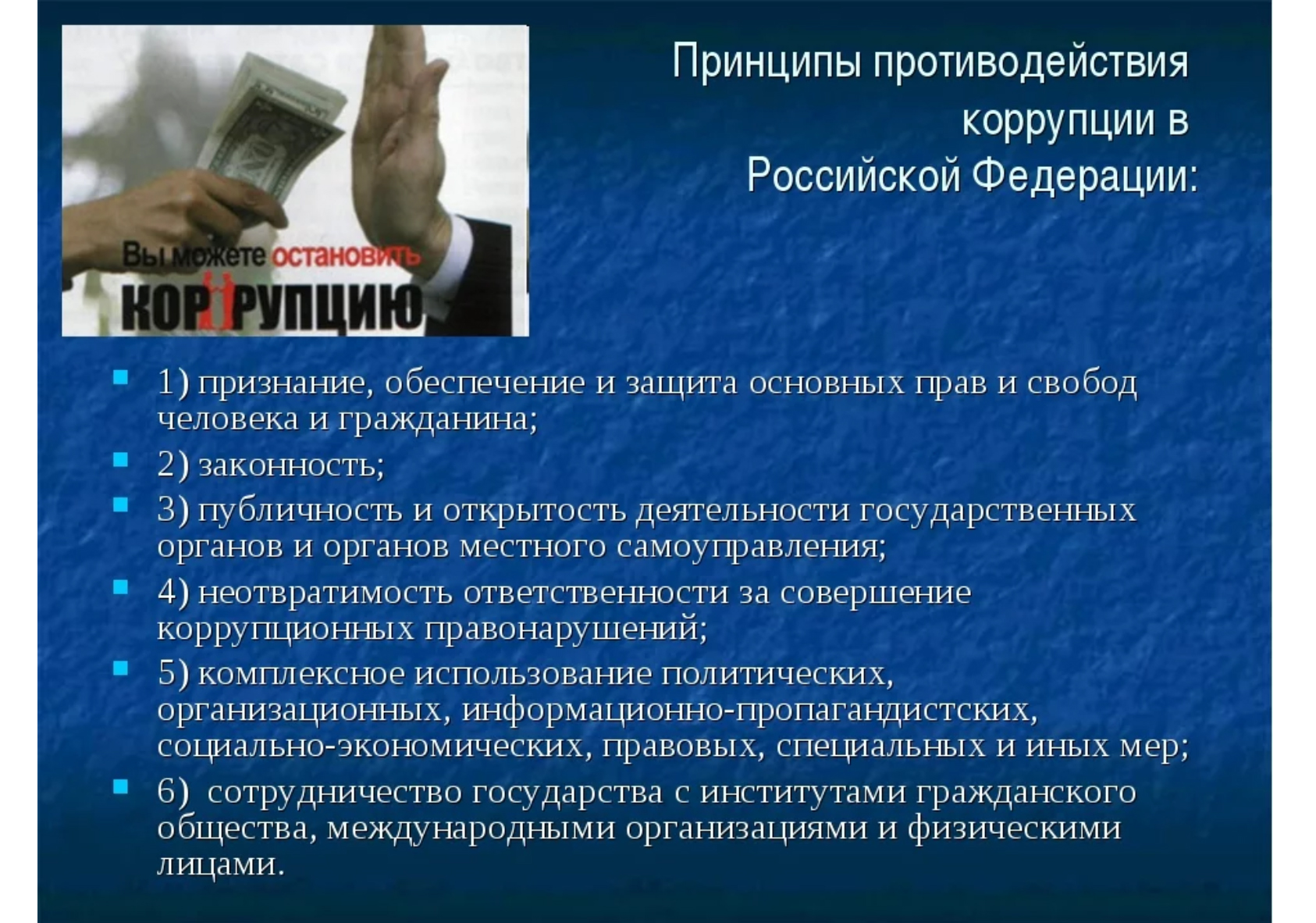 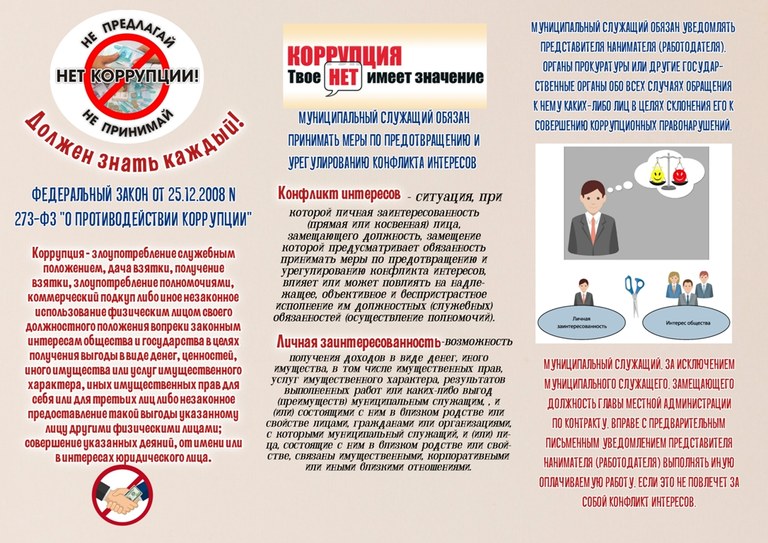 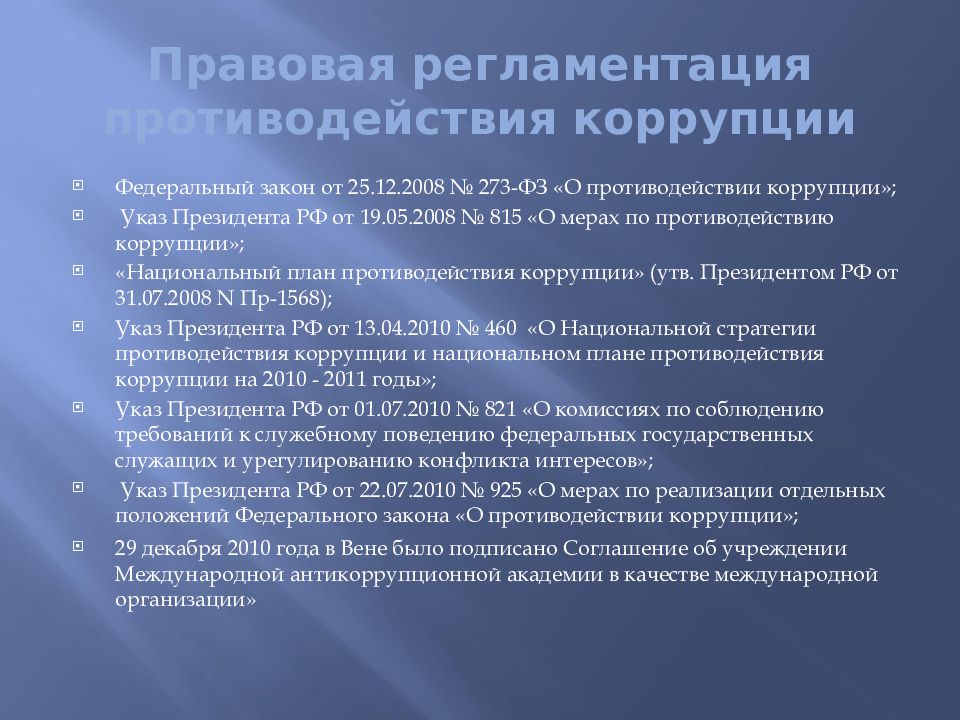 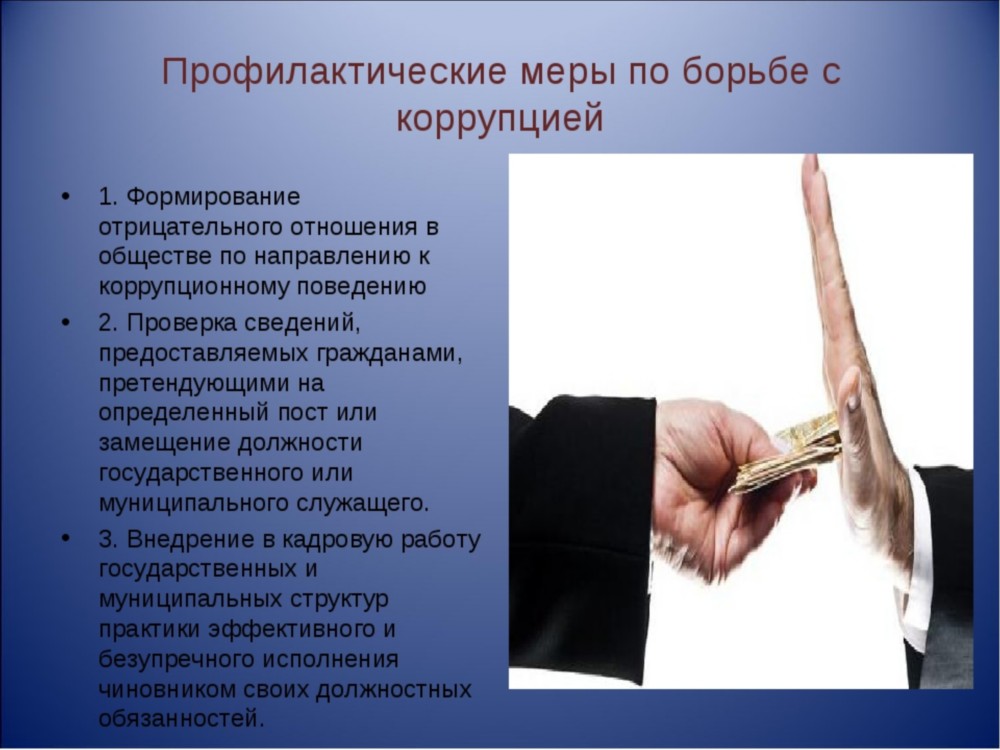 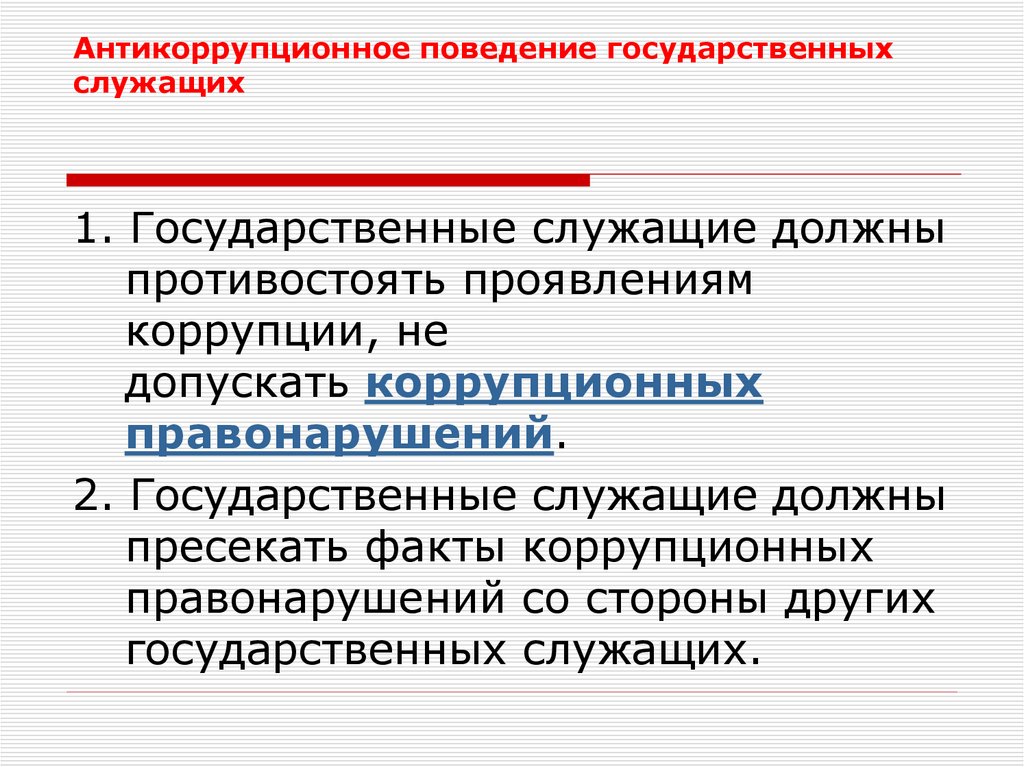 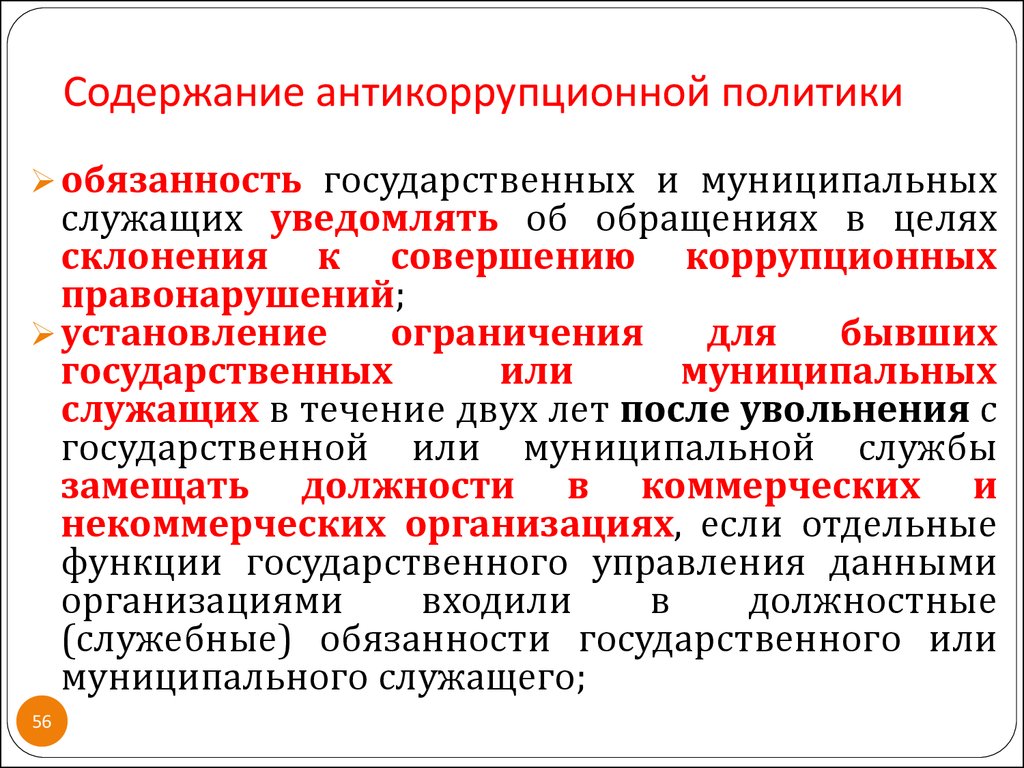 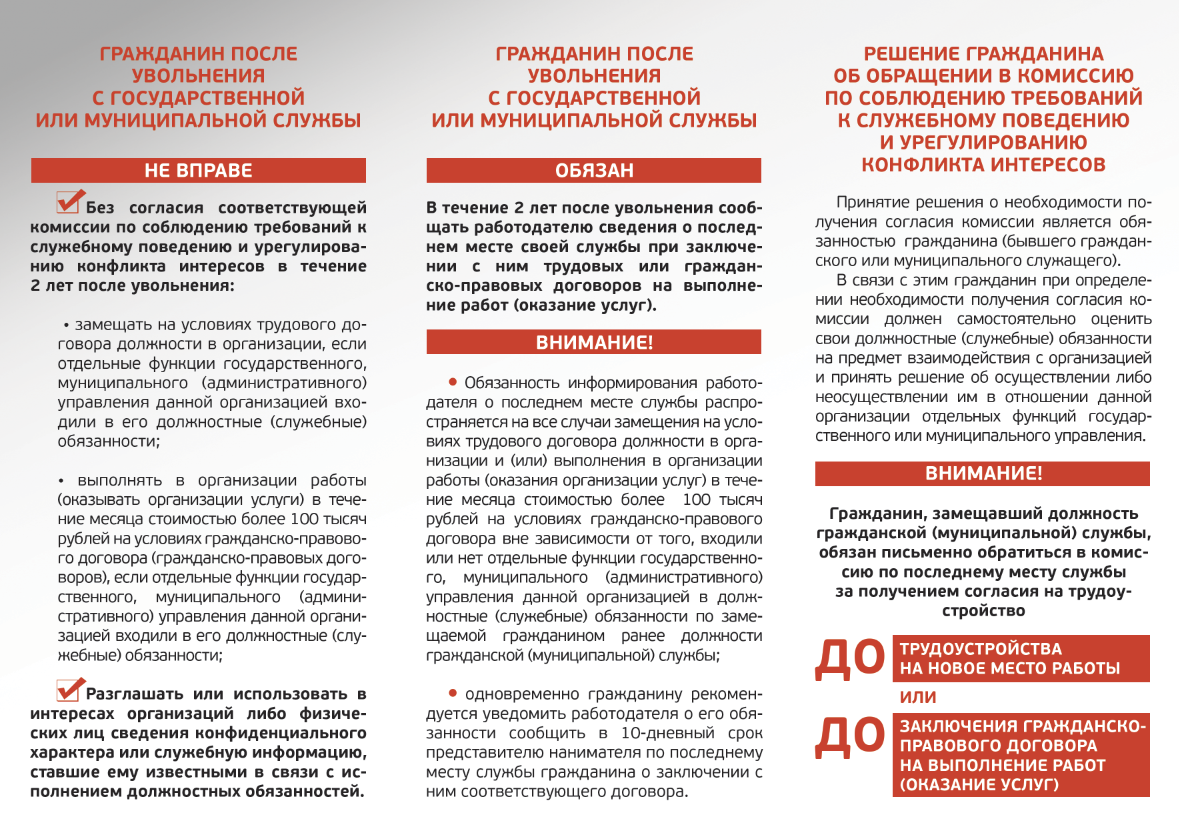 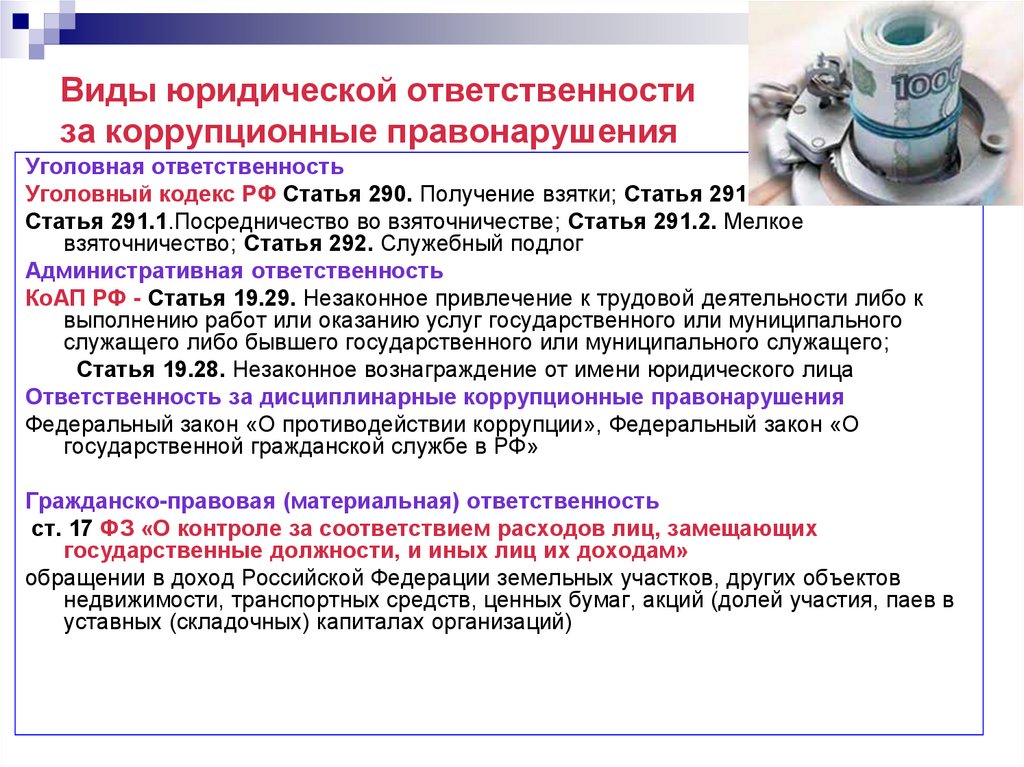